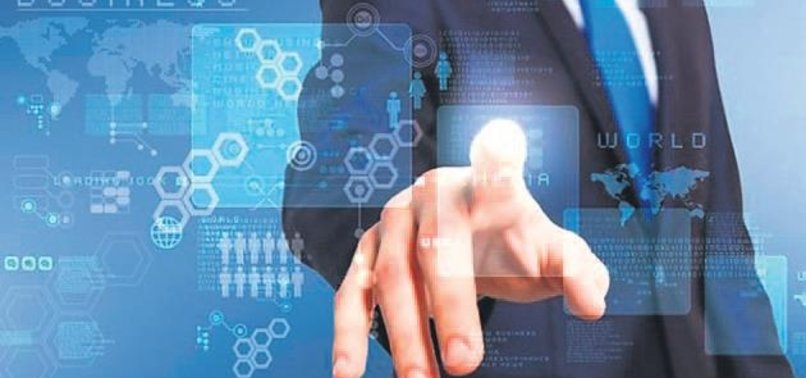 T.C.SOSYAL GÜVENLİK KURUMU BAŞKANLIĞIMANİSA SOSYAL GÜVENLİK İL MÜDÜRLÜĞÜ
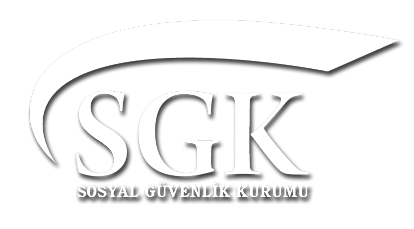 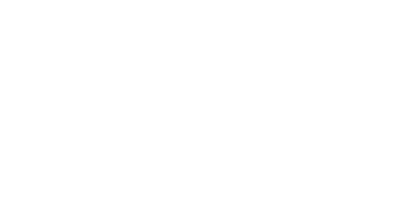 MUHTASAR VE PRİM HİZMET 
  					         BEYANNAMESİ
2020
YASAL DAYANAK 
193 sayılı Gelir Vergisi Kanununun 98/A maddesi ile 5510 sayılı Kanunun 86 ncı maddesinin onüçüncü fıkrası

AMACI
Vergiye uyum maliyetlerinin azaltılması
Gönüllü uyumun teşvik edilmesi 
Kayıt dışı ekonomi ile mücadelede etkinliğin artırılması 
Bürokrasinin azaltılması
MUHTASAR VE PRİM HİZMET BEYANNAMESİNİN MÜKELLEFLERİ
5510 sayılı Kanunun 4 üncü maddesinin birinci fıkrasının (a) bendi kapsamında sigortalı sayılan kişileri (Ek 9 uncu maddesi kapsamındaki sigortalılar hariç) bildirmekle yükümlü olanlar 
	

Geçici 20 nci maddesi kapsamındaki sandıklar 
(Sandık personelinden işsizlik sigortası primi kesilenler)
MUHTASAR VE PRİM HİZMET BEYANNAMESİ VERME YÜKÜMLÜLÜĞÜ OLMAYANLAR
5510 sayılı Kanunun Ek 9 uncu maddesi kapsamındaki sigortalıları bildirmekle yükümlü olanlar,

Konut kapıcılığı işyerleri,

Genel Bütçe tertibinde I sayılı cetvelde yer alan kurum ve kuruluşlar
MUHTASAR VE PRİM HİZMET BEYANNAMESİNİN TANIMI VE VERİLME ŞEKLİ
4/1/1961 tarihli ve 213 sayılı Vergi Usul Kanununun mükerrer 257 nci maddesi ile 5510 sayılı Kanunun 100 üncü maddesinin verdiği yetkilere dayanılarak, 
Kesilen vergilerin matrahlarıyla birlikte, 

Sigortalının sigorta primleri ve kazançları toplamı, meslek adları ve kodları ile prim ödeme gün sayılarının 
	
Muhtasar ve Prim Hizmet Beyannamesi ile elektronik ortamda beyan edilmesi zorunludur.
MUHTASAR VE PRİM HİZMET BEYANNAMESİ NE ZAMAN VE NEREYE VERİLECEK
29 Mart 2019 tarihli ve 115 Sıra No.lu Vergi Usul Kanunu Sirküleri uyarınca;

Muhtasar ve Prim Hizmet beyannamesi en geç ertesi ayın 26 ıncı günü saat 23.59’a kadar,

İçinde bulunulan ayın 15’i ile müteakip ayın 14’ü arasındaki çalışmaları karşılığı ücret alan sigortalıların prime esas kazanç ve hizmet bilgilerini içeren Muhtasar Prim ve Hizmet Beyannamesi en geç beyannamenin ilişkin olduğu ayı takip eden ayın 26’sı saat 23.59’a kadar,
	yetkili vergi dairesine verilecektir.
Vergi Kimlik Numarası ile Sosyal Güvenlik Kurumu İşyeri Sicil Numarasının Eşleştirilmesi
MUHSGK düzenleyebilmek için işyerinin SGK da kayıtlı vergi no’sunun doğru olması gerekiyor. E-Bildirge ekranlarında vergi numaranız doğru değil ise vergi no ve SGK işyeri sicil numarasının eşleştirilmesine ilişkin Tebliğ ekinde yer alan bildirim formunu düzenlemeniz gerekiyor.


GEÇİCİ MADDE 1
	(1) 213 sayılı Kanunun 148 inci, 149 uncu maddeleri ile mükerrer 257 nci maddesinin birinci fıkrasının (4) numaralı bendinin Maliye Bakanlığına verdiği yetkiye dayanılarak; vergi kanunlarına göre muhtasar beyanname verme yükümlülüğü bulunan ve aynı zamanda 5510 sayılı Kanuna göre aylık prim ve hizmet belgesi veren mükelleflere/işverenlere vergi kimlik numaraları ile kurum işyeri sicil numaralarının eşleştirilmesi amacıyla bir defaya mahsus olmak üzere bu Tebliğ ekinde yer alan "Vergi Kimlik Numarası ile Sosyal Güvenlik Kurumu İşyeri Sicil Numarasının Eşleştirilmesine İlişkin Bildirim"i (Ek-8) elektronik ortamda gönderme zorunluluğu getirilmiştir.
	(2) Vergi Kimlik Numarası ile Sosyal Güvenlik Kurumu İşyeri Sicil Numarasının Eşleştirilmesine İlişkin Bildirim, eksiksiz ve hatasız bir şekilde doldurularak 340 Sıra No.lu Vergi Usul Kanunu Genel Tebliğinde belirtilen usul ve esaslar doğrultusunda internet vergi dairesi üzerinden (https://intvrg.gib.gov.tr/) elektronik ortamda gönderilecektir.
ÖZEL BİNA İNŞAATI VE İHALE KONUSU İŞLER
Biten özel bina inşaat ve ihale konusu işler ile çalıştırılan tüm sigortalıların işten ayrılış bildirgesi verilmiş olan işyerleri için, sadece prime esas kazanç ve hizmet bilgilerini ihtiva eden Muhtasar ve Prim Hizmet Beyannamesi işlemlerin gerçekleşmiş olduğu ay içerisinde de verilebilecektir.
Ev hizmetlerinde çalışan personellerinizi e-bildirge ile bildiriyor iseniz Sosyal Güvenlik Merkezine başvurarak 'Ek-9 Kapsamında’ 'Kolay İşverenlik', 'Kolay Sigorta' uygulaması ile bildirebilir bu sayede MUHSGK ile bildirim yapmak zorunda kalmazsınız
1.4.2015 tarihinden itibaren 'Kolay İşverenlik', 'Kolay Sigorta' uygulaması ile ev hizmetlerinde 10 günden az çalışanların bildirimleri kolaylaştırılmış, SGK’ ya gitmeden, e-devlet, SMS gönderimi ile kolayca kayıt oluşturma ve bildirim yapma imkanı getirilmiştir.	21.03.2018 tarihinde kabul edilen 7103 sayılı Kanun ile 1/3/2019 tarihinden itibaren 'Kolay Sigorta' kapsamına 'konutlarda kapıcı olarak görev yapanların sigortalılığı' da alınmış, bu sayede apartman ve site yöneticilerinin her ay SGK’ ya belge verme zorunlulukları ortadan kaldırılmış ve kendileri için ilave bir masraf olan damga vergisi ödemelerine gerek kalmamıştır.
e-BİLDİRGE e- BEYANNAME ARASINDAKİ FARKLILIKLAR
Aylık prim ve hizmet belgesi on-line çalışan bir yapıya sahiptir.

E-bildirge sistemi interaktif yapıya sahip olduğundan sigortalının bilgilerindeki hatalarda bireysel bazda düzeltme imkanı mümkündür.

E-beyanname kapalı bir sisteme sahiptir.

Bilgiler de hata bulunması halinde düzeltmenin sistem üzerinden yapılması mümkün değildir.

Bilgilerde hata bulunması halinde düzeltme beyannamesi verilme zorunluluğu doğmaktadır.

Bu bakımdan, sistemin bu yapısı gereği özellikle sigortalı bilgilerinin düzgün bir şekilde beyannameye yazılması iş ve işlemlerin azalmasını sağlayacaktır.
e-BİLDİRGE e- BEYANNAME ARASINDAKİ FARKLILIKLAR
Aylık prim ve hizmet belgesinde olmayan ancak MuhSgk’da prime esas kazanç ve hizmet bilgilerinde olan sütunlar

Tahakkuk Nedeni: Sigortalının prime esas kazanç ve hizmet bilgilerinin verilme nedeni

*Hizmet Dönem Ay: Prime esas kazanç ve hizmet bilgilerinin ilişkin olduğu ay.

*Hizmet Dönem Yıl: Prime esas kazanç ve hizmet bilgilerinin ilişkin olduğu yıl.

	*Bu bilgiler hali hazırda yasal süresi dışında verilen belgeler için kullanılan e-bildirge ekranında da istenilmektedir.
e-BİLDİRGE e- BEYANNAME ARASINDAKİ FARKLILIKLAR
Gelir Vergisinden Muaf mı?: Gelir İdaresi Başkanlığı tarafından istenilmektedir.
	Asgari Geçim İndirimi : Gelir İdaresi Başkanlığı tarafından istenilmektedir.
	İlgili Döneme Ait Gelir Vergisi Matrahı: Gelir idaresi Başkanlığı tarafından istenilmektedir.
	Gelir Vergisi  Engellilik Oranı : Gelir İdaresi Başkanlığı tarafından istenilmektedir.
	Gelir Vergisi Kesintisi : Gelir İdaresi Başkanlığı tarafından istenilmektedir.

*GİB tarafından istenilen bu bilgiler Sosyal Güvenlik Kurumu veri tabanında saklanmayacaktır.
e-BİLDİRGE e- BEYANNAME ARASINDAKİ FARKLILIKLAR
Tahakkuk Nedeni 
	
Sigortalının prime esas kazanç ve hizmet bilgilerinin verilme nedenidir.

A-Yasal süresinde verilme: Yasal süresinde bildirilen sigortalılar için seçilecektir.

B- Yasal süresi dışında verilme: Yasal süresi dışında bildirilen sigortalılar için seçilecektir.

C- 4447 sayılı İşsizlik Sigortası Kanununun Ek 5 inci maddesi: 4447 sayılı İşsizlik Sigortası Kanununun Ek 5 inci maddesi kapsamında yarım çalışma ödeneği alan sigortalıların prime esas kazanç ve hizmet bilgilerine ilişkin kısmın verilmesi halinde seçilecektir. Bu tahakkuk nedeni yalnızca Türkiye İş Kurumu Genel Müdürlüğü tarafından seçilecektir.
e-BİLDİRGE e- BEYANNAME ARASINDAKİ FARKLILIKLAR
D- Belge türü ve/veya Kanun türü değişikliği: Sigortalının belge türü veya kanun türünün değiştirilmesi halinde seçilecektir.

E- 30 günden az bildirilen sürelere ilişkin verilme (5510/86-5. Md.): Sigortalıların otuz günden az çalıştığını gösteren bilgi ve belgelerin Kurumca istenilmesine rağmen ibraz edilmemesi veya ibraz edilen bilgi ve belgelerin geçerli sayılmaması halinde otuz günden az bildirilen sürelerin bildirimi halinde seçilecektir. 

F-P arası tahakkuk nedenleri: Sosyal Sigorta İşlemleri Yönetmeliğinde belirtilen yasal süresi dışında verilmiş olmakla birlikte yasal süresi içinde verilmiş gibi kabul edilen haller için bu tahakkuk nedeni seçilecektir.
e-BİLDİRGE e- BEYANNAME ARASINDAKİ FARKLILIKLAR
R- Mahkemelerce verilen kararlar: Mahkeme kararına göre hizmetleri ve kazançları Kuruma bildirilmediği veya eksik bildirildiği ya da sadece hizmetlerinin Kuruma eksik bildirildiği anlaşılan sigortalılar için bu tahakkuk nedeni seçilecektir.

S- Sosyal Güvenlik Kurumu denetim ve kontrol ile görevlendirilmiş memurlarınca, fiilen yapılan denetimler sonucunda veya işyeri kayıtlarından yapılan tespitler: Sosyal Güvenlik Kurumu denetim ve kontrol ile görevlendirilmiş memurlarınca, fiilen yapılan denetimler sonucunda veya işyeri kayıtlarından yapılan tespitlerden hizmetleri ve kazançları Kuruma bildirilmediği veya eksik bildirildiği ya da sadece hizmetlerinin Kuruma eksik bildirildiği anlaşılan sigortalılar için bu tahakkuk nedeni seçilecektir.
e-BİLDİRGE e- BEYANNAME ARASINDAKİ FARKLILIKLAR
T- Kamu idarelerinin denetim elemanlarınca yapılan soruşturma, denetim ve inceleme: Kamu idarelerinin denetim elemanlarınca yapılan soruşturma, denetim ve incelemelerden hizmetleri ve kazançları Kuruma bildirilmediği veya eksik bildirildiği ya da sadece hizmetlerinin Kuruma eksik bildirildiği anlaşılan sigortalılar için bu tahakkuk nedeni seçilecektir.

U- Kamu kurum ve kuruluşları ile bankalar tarafından düzenlenen belge veya alınan bilgiler: Kamu kurum ve kuruluşları ile bankalar tarafından düzenlenen belge veya alınan bilgilerden hizmetleri ve kazançları Kuruma bildirilmediği veya eksik bildirildiği ya da sadece hizmetlerinin Kuruma eksik bildirildiği anlaşılan sigortalılar için bu tahakkuk nedeni seçilecektir.
e-BİLDİRGE e- BEYANNAME ARASINDAKİ FARKLILIKLAR
V-Sadece prime esas kazançların eksik bildirilmesi: Mahkeme kararı, Kurumun denetim ve kontrol ile görevlendirilmiş memurlarınca yapılan tespitler veya diğer kamu idarelerinin denetim elemanlarınca kendi mevzuatları gereğince yapacakları soruşturma, denetim ve incelemeler neticesinde ya da bankalar, döner sermayeli kuruluşlar, kamu idareleri ile kanunla kurulan kurum ve kuruluşlardan alınan bilgi ve belgelerden sadece prime esas kazançların eksik bildirilmesi halinde bu tahakkuk nedeni seçilecektir.
Yasal süresi içerisinde verilmiş sayılan hallere ilişkin  F - P arasındaki tahakkuk nedenlerinin seçilebilmesi için gerekli olan evraklarla İl Müdürlüğüne/Sosyal Güvenlik Merkez Müdürlüğüne başvurulacaktır.

	E ile R- V arasındaki tahakkuk nedenlerinin seçilebilmesi için tanımlama yapılması gerekmektedir.

	Bu tanımlama işveren, sigortalının gerekli evraklarla başvurması ile yapılabileceği gibi, Kurum tarafından da yapılabilecektir.
e-BİLDİRGE e- BEYANNAME ARASINDAKİ FARKLILIKLAR
TANIMLAMA YAPILMASI GEREKEN TAHAKKUK NEDENLERİ
e-BİLDİRGE e- BEYANNAME ARASINDAKİ FARKLILIKLAR
Hizmet Dönem Ay / Yıl: 


	F-P dışındaki tahakkuk nedenleri için hizmetin ait olduğu dönem tahakkuk dönemi ile aynı olmalıdır. 


	Yasal süresinde verilmiş gibi sayılan haller için tahakkuk dönemi beyannamenin verildiği dönem, hizmet dönemi ücret farkı veya ödemenin yapılması gereken dönem seçilecektir.
e-BİLDİRGE e- BEYANNAME ARASINDAKİ FARKLILIKLAR
Hizmet Dönem Ay / Yıl

Örnek: 2020 Şubat ayına ilişkin 26/3/2020 tarihine kadar verilmesi gereken muhtasar ve prim hizmet beyannamesinde tahakkuk dönemi ve hizmet dönemi 2020/Şubat seçilecektir.

Örnek: Ayın1 i ila 30 arasında ücret alan sigortalılara ilişkin 12/11/2020 tarihinde imzalanan ve 2020 Ocak ila Haziran aylarına ait toplu iş sözleşmesi için tahakkuk dönemi 2020/Kasım, hizmet dönemleri 2020 Ocak ila Haziran ayları olacaktır.
Hizmet Dönem Ay / Yıl
Hizmet dönemi/yılı ile tahakkuk döneminin farklı olduğu durumlarda hizmet dönemine göre belge/beyanname verilecektir.
	Örnek: Ayın1 i ila 30 arasında ücret alan sigortalılara ilişkin 12/11/2020 tarihinde imzalanan ve 2019 Ocak ila Aralık aylarına ait toplu iş sözleşmesi için tahakkuk dönemi 2020/Kasım, hizmet dönemleri 2019 Ocak ila Aralık ayları olacaktır.

	Hizmet dönemleri 2019/Ocak ila Aralık olması nedeniyle e-Bildirge v.2 kullanılacaktır.

  Örnekteki hizmet dönemlerinin 2020/Ocak ve sonrası olduğu varsayıldığında Muhsgk kullanılacaktır.
HİZMET DÖNEMİ İLE TAHAKKUK DÖNEMİNİN FARKLI OLMASI
MUHTASAR VE PRİM HİZMET BEYANNAMESİNİN VERİLMESİ
Muhtasar ve prim hizmet beyannmaesi e- beyanname sistemi üzerinden verilecektir.

	Beyanname paket program halinde verilecektir.

	Paket programda aynı vergi kimlik numarası altında yer alan Sosyal Güvenlik Kurumuna ait tüm işyerlerinin bildirilmesi mümkündür.

	Paket programda birden fazla döneme ait beyannamelerin verilmesi mümkündür.

   Aynı beyannamede sigortalılar için A ile F-P arasındaki tahakkuk nedenlerinin birlikte seçilebilmesi mümkündür.
MUHTASAR VE PRİM HİZMET BEYANNAMESİNİN VERİLME AŞAMALARI
MUHTASAR VE PRİM HİZMET BEYANNAMESİNİN VERİLMESİ
Örnek 1: 1234567890 vergi kimlik numarası altında 1 adet işyeri bulunan (A) işvereni tarafından tüm sigorta kollarına tabi 8 ve sosyal güvenlik destek primine tabi 1 olmak üzere toplam 9 sigortalının bildiriminin yapılması halinde;
Vergi kesintisine ilişkin bilgilerin,
Prime esas kazanç ve hizmete ilişkin bilgilerin,
	hatalı olmaması halinde beyanname gönderilebilecektir.

Bu durumda, vergi kesintisine ilişkin 1 adet, 5510 sayılı Kanuna göre sigortalıların prime esas kazanç ve hizmetlerine ilişkin 2 adet tahakkuk fişi düzenlenecektir.
MUHTASAR VE PRİM HİZMET BEYANNAMESİNİN VERİLMESİ
Örnek 2: 1 nolu örnekte;
- Vergi kesintisine ilişkin bilgiler ile tüm sigorta kollarına tabi 8 sigortalının prime esas kazanç ve hizmet bilgilerinin hatalı olmadığının,
- 1 adet sigortalının prime esas kazanç ve hizmete ilişkin bilgilerin hatalı olduğunun,
	saptanması halinde 
1 inci alternatif
Hata tespit edilmeyen bilgiler onaylanarak beyanname gönderilebilir. 
Bu durumda 1 adet sigortalı için düzeltme beyannamesi verilmesi gerekecektir.
2 nci alternatif
1 adet sigortalıya ilişkin hatalar düzeltildikten sonra beyanname gönderilebilir.
MUHTASAR VE PRİM HİZMET BEYANNAMESİNİN VERİLME USULÜ
Prime esas kazanç ve hizmet bilgileri, Muhtasar ve Prim Hizmet Beyannamesi ile elektronik ortamda gönderilirken beyannameyi gönderen tarafından beyannamenin ilgili alanlarında yer alan “asıl/ek/iptal” seçeneklerinden işverenin durumuna uygun olanı her bir işyeri için sigortalı bazında belirtilecektir.
Her bir işyeri için sigortalı bazında kanun türü ve/veya belge türü seçilerek verilen beyannamedeki  prime esas kazanç ve hizmet bilgileri için ayrı ayrı tahakkuk fişleri oluşturulacaktır.
MUHTASAR VE PRİM HİZMET BEYANNAMESİNİN VERİLME USULÜ
ÖRNEK: Ocak/2018 döneminde 5510 sayılı Kanuna istinaden tüm sigorta kollarına tabi 6, sosyal güvenlik destek primine tabi 1, 4447 sayılı Kanunun geçici 10 uncu maddesine istinaden tüm sigorta kollarına tabi 4 olmak üzere toplam 11 sigortalı;

6 sigortalı 1 nolu belge türü ve 05510 sayılı kanun türü,
1 sigortalı 2 nolu belge türü,
4 sigortalı 1 nolu belge türü ve 6111 sayılı kanun türü,

	 sigortalı bazında aynı beyannamede asıl seçeneği  belirtilerek bildirilecektir.
DÜZELTME BEYANNAMESİ
İlk kez verilecek beyannamede, işyerinde çalışan tüm sigortalılara ilişkin bilgilerin yazılması gerekmektedir.


Düzeltme beyannamesi gönderilmek istenildiğinde;


	Bütün bilgiler yeniden girilerek düzeltme beyannamesi gönderilebilir veya

	Sadece iptal edilmek, değiştirilmek veya eklenmek istenilen bilgiler girilebilir.
DÜZELTME BEYANNAMESİ (İPTAL EDİLMEK, DEĞİŞTİRİLMEK VEYA EKLENMEK İSTENİLEN BİLGİLERİN GİRİLMESİ)
Düzeltme beyannamesi gönderilmek istenildiğinde sadece iptal edilmek, değiştirilmek veya eklenmek istenilen bilgilerin girilmesi halinde;

Daha önce beyan edilmiş ve düzeltme beyannamesinde de aynı şekilde yer alması istenilen bilgilerin  tekrar yazılmasına gerek bulunmamaktadır.

Düzeltme beyannamesinde “Bu döneme ilişkin önceki beyannamemde/beyannamelerimde beyan ettiğim sigortalı çalışan bilgilerinin, aşağıdaki tabloda yapmış olduğum değişiklik ve eklemeler dışında aynı olduğunu beyan ederim.” ifadesini gösteren kutucuğun işaretlenmesi zorunludur.
DÜZELTME BEYANNAMESİ (İPTAL EDİLMEK, DEĞİŞTİRİLMEK VEYA EKLENMEK İSTENİLEN BİLGİLERİN GİRİLMESİ)
Aşağıdaki kutucuk sadece düzeltme beyannamelerinde işaretlenmelidir.
Bu döneme ilişkin önceki beyannamemde/beyannamelerimde beyan ettiğim sigortalı çalışan bilgilerinin aşağıdaki tabloda yapmış olduğum değişlik ve eklemeler dışında aynı olduğunu beyan ederim.
DÜZELTME BEYANNAMESİ (İPTAL EDİLMEK, DEĞİŞTİRİLMEK VEYA EKLENMEK İSTENİLEN BİLGİLERİN GİRİLMESİ)
Aşağıdaki kutucuk sadece düzeltme beyannamelerinde işaretlenmelidir.
√
Bu döneme ilişkin önceki beyannamemde/beyannamelerimde beyan ettiğim sigortalı çalışan bilgilerinin aşağıdaki tabloda yapmış olduğum değişlik ve eklemeler dışında aynı olduğunu beyan ederim.
MUHTASAR VE PRİM HİZMET BEYANNAMESİNİN YASAL SÜRESİ DIŞINDA VERİLMESİ
YASAL SÜRESİ İÇİNDE VERİLMİŞ GİBİ KABUL EDİLEN MUHTASAR VE PRİM HİZMET BEYANNAMESİ
YASAL SÜRESİ İÇİNDE VERİLMİŞ GİBİ KABUL EDİLEN MUHTASAR VE PRİM HİZMET BEYANNAMESİ
Yasal süresinde verilmiş gibi kabul edilen haller için Sosyal Güvenlik İl Müdürlüğü/Sosyal Güvenlik Merkez Müdürlüğü onayı olmayacaktır.


	Yasal süresi içinde verilmiş sayılan hallere ilişkin tahakkuk nedenlerinin (F-G-H-I-J-K-L-M-N-O-P) SSİY 102. Maddede belirtilen süre içerisinde verilmemesi halinde bu belgelerde Sosyal Güvenlik İl Müdürlüğü/Sosyal Güvenlik Merkez Müdürlüğü onayına düşecektir.
BEYANNAMENİN VERİLME SÜRESİNİN ERTELENMESİ
Gelir İdaresi Başkanlığı ve Sosyal Güvenlik Kurumu Başkanlığı tarafından birlikte belirlenen mücbir sebep hallerinde erteleme Muhtasar ve Prim Hizmet Beyannamesi ile beyan edilmesi gereken vergi kesintileri ve 5510 sayılı Sosyal Sigortalar ve Genel Sağlık Sigortası Kanunu uyarınca sigortalıların prime esas kazanç ve hizmet bilgileri için aynı anda geçerli olacaktır.

	
	Sosyal Güvenlik Kurumu Başkanlığı tarafından 5510 sayılı kanundan kaynaklı müstakilen yapılan erteleme hallerinde beyannamenin sigortalıların prime esas kazanç ve hizmet bilgileri için erteleme olacaktır.

	
	
	Gelir İdaresi Başkanlığı tarafından vergi mevzuatı gereği müstakilen yapılan erteleme hallerinde vergi kesintileri için erteleme olacaktır.
BEYANNAMENİN VERİLME SÜRESİNİN ERTELENMESİ
Ölüm halinde yalnızca vergi kesintileri için erteleme olacaktır.



	Sosyal Güvenlik Kurumu altyapısında erteleme programları mevcut olduğundan ertelenen dönemler “A” tahakkuk nedeni ile gönderilebilecektir.
MUHTASAR VE PRİM HİZMET BEYANNAMESİ İÇİN YENİ ŞİFRE ALINMALI MI?
Muhtasar ve Prim Hizmet Beyannamesi verebilmek için  öteden  beri 
kullanıcı kodu, parola ve şifresi olan mükellefler1003A kodlu Muhtasar ve
Prim Hizmet Beyannamesini gönderebilirler.
	Yeni bir kullanıcı kodu, parola ve şifre alınmasına gerek
bulunmamaktadır.
	Ancak ücrete ilişkin bilgilerin beyan edilmesine yönelik 1003B kodlu
Muhtasar ve Prim Hizmet  Beyannamesini  göndermek  isteyen ve  şartları 
taşıyan mükellefler önceki kullanıcı kodu,  parola ve  şifrelerinin  yanında 
bu beyannameye özgü yeni bir kullanıcı kodu, parola ve şifre almalıdırlar.
“Elektronik Beyanname Aracılık ve Sorumluluk Sözleşmesi”
Mükellefleri adına Muhtasar ve Prim Hizmet Beyannamesi vermek isteyen serbest muhasebeci veya serbest muhasebeci mali müşavirler, bu beyannamede sigortalılara ilişkin bilgiler yer alacaksa, prim ve hizmet bilgileri ile ilgili yeni sorumlulukları nedeniyle, 18.02.2017 tarihinden önce yapılmış olan “Elektronik Beyanname Aracılık ve Sorumluluk Sözleşmesi” ni yenilemek zorundadır. Yenilenen sözleşmenin İnternet Vergi Dairesi aracılığıyla sisteme girilmesi gerekmektedir. Şayet mükellefleri işçi çalıştırmıyorsa hâlihazırdaki “Elektronik Beyanname Aracılık ve Sorumluluk Sözleşmesi” ile beyanname göndermeye devam edebilirler.
ÜCRET GİZLİLİĞİ İÇİN MÜKELLEFİYET (1003B)
340 Sıra No.lu Vergi Usul Kanunu Genel Tebliğin “IV - Beyannamelerini Kendileri Gönderebilecek Mükellefler” bölümündeki şartları taşıyan mükellefler/işverenler, diledikleri takdirde, ikinci bir şifre alarak sadece ücret ödemeleri üzerinden yapılan vergi kesintilerini matrahlarıyla birlikte 5510 sayılı Kanuna göre sigortalıların sigorta primleri ve kazançları toplamı, meslek adları ve kodları ile prim ödeme gün sayılarını “1003B” kodlu “Muhtasar ve Prim Hizmet Beyannamesi (Ücret ödemelerine ilişkin vergi kesintileri ile sigortalının sigorta primleri ve kazançları toplamı, meslek adları ve kodları ile prim ödeme gün sayılarının bildirilmesine yönelik)” ile elektronik ortamda gönderebileceklerdir.
1003B kodlu Muhtasar ve Prim Hizmet Beyannamesi gönderebilmek için mükellefler 340 Sıra No.lu Vergi Usul Kanununda yer alan düzenlemelere göre, kendileri e-Beyanname gönderme şartlarını taşıyanlar istemeleri halinde merkez veya mükellefiyetli şubeler için ayrı ayrı kullanıcı kodu, parola ve şifre alabilirler.
ÜCRET GİZLİLİĞİ İÇİN MÜKELLEFİYET (1003B)
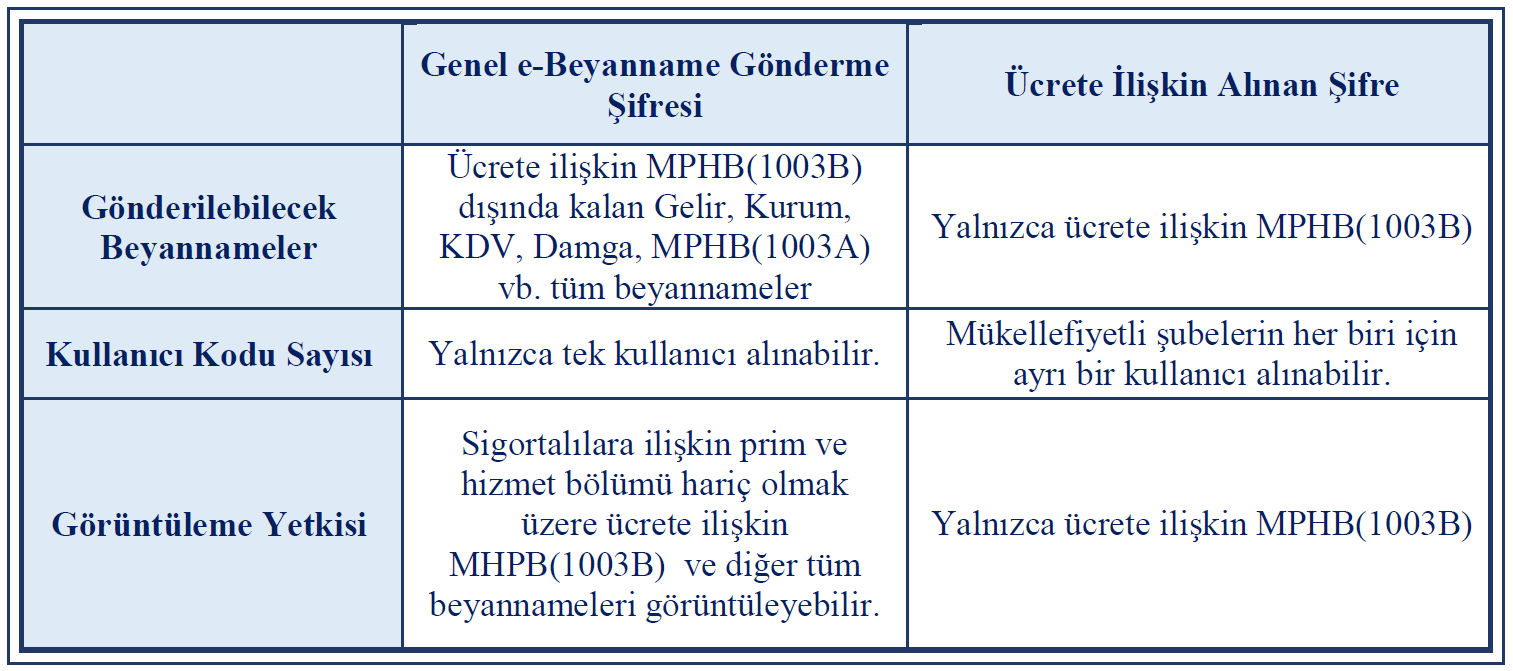 Mükellefiyet Aylık mı Yoksa Üç Aylık mı Kalacak?
Muhtasar ve Prim Hizmet Beyannamesinde en az bir işçi çalıştıran mükellefler aylık mükellefiyete geçmek zorundadır. İşçi çalıştırmıyorlarsa üç aylık mükellefiyete devam edebilirler. Ekim-Aralık/2019 vergilendirme dönemi itibariyle verilen beyannamelerde en az bir işçi çalıştırdığı sistem tarafından tespit edilebilen mükelleflerin mükellefiyetleri sistem tarafından aylığa dönüştürülecektir. Mükellefler beyannamenin verileceği ay içerisinde mükellefiyetlerini kontrol ederek, dönüştürülme yapılmamışsa vergi dairesine bizzat başvurarak veya ivd.gib.gov.tr adresinden dilekçe vermek suretiyle dönem tipini “aylık” olarak değiştirebilirler.
DİĞER HUSUSLAR
Türkiye genelinde uygulamaya 2020/Ocak beyannamesinden itibaren başlanacaktır.

	Muhtasar ve Prim Hizmet Beyannamesinin elektronik ortamda gönderilebilmesi için şifre verilmesi ve kullanılmasına ilişkin işlemler Gelir İdaresi Başkanlığınca yapılacaktır.

	Muhtasar ve Prim Hizmet Beyannamesi dışında kalan Sosyal  Güvenlik Kurumuna karşı elektronik ortamda yerine getirilmesi gereken yükümlükler için şifre verilmeye devam edilecektir.

		2019/Aralık ve öncesi dönemlere ilişkin verilecek aylık prim ve  	hizmet belgesi muhsgk üzerinden gönderilemeyecektir.

		
			2019/Aralık ve öncesi dönemler için verilecek belgeler için              
        	e-Bildirge v.2 kullanılacaktır.
SOSYAL GÜVENLİK KURUMUMANİSA SOSYAL GÜVENLİK İL MÜDÜRLÜĞÜ
Yavuz KURT
İl Müdürü
2020
TEŞEKKÜRLER